Figure 6. Neural activity during cue sampling, learning, and reversal training. (A) Top panel: OFC neuron with a ...
Cereb Cortex, Volume 17, Issue 3, March 2007, Pages 643–652, https://doi.org/10.1093/cercor/bhk009
The content of this slide may be subject to copyright: please see the slide notes for details.
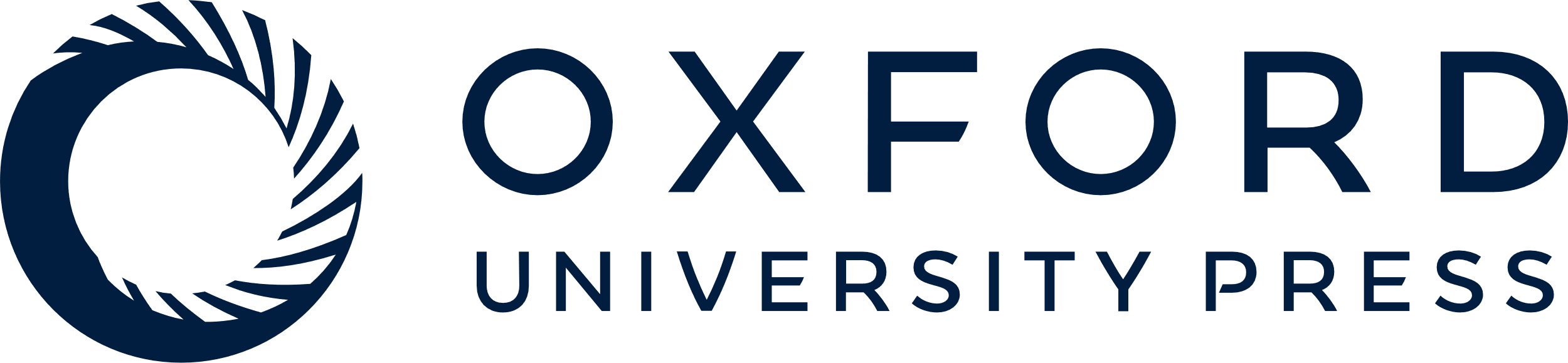 [Speaker Notes: Figure 6. Neural activity during cue sampling, learning, and reversal training. (A) Top panel: OFC neuron with a selective response to the positive odor cue in the postcriterion trials (middle column). This selective response is not present precriterion (left column) or after reversal (right column). Bottom panel: OFC neuron with a selective response to the negative odor cue in the postcriterion trials (middle column). This selective response is not present precriterion (left column), and it switches to the other odor cue after reversal (right column). (B) Top panel, left: APC neuron with a selective response to the positive odor cue in the postcriterion trials (right column). Top panel, right: APC neuron with a selective response to the negative odor cue in the postcriterion trials (right column). In both of these neurons, the response is not significantly different among the odor cues precriterion (left column). Bottom panel: APC neuron with a selective response to the positive odor cue in the postcriterion trials (middle column). The same selective response is present precriterion (left column) and after reversal (right column). Raster displays show neural activity on individual trials, and each histogram shows average activity in spikes/second in 100 ms bins. The timing of odor sampling and the delay after responding are shown by shading on the rasters (odor, gray; delay before sucrose, green; delay before quinine, red).


Unless provided in the caption above, the following copyright applies to the content of this slide: © The Author 2006. Published by Oxford University Press. All rights reserved. For permissions, please e-mail: journals.permissions@oxfordjournals.org]